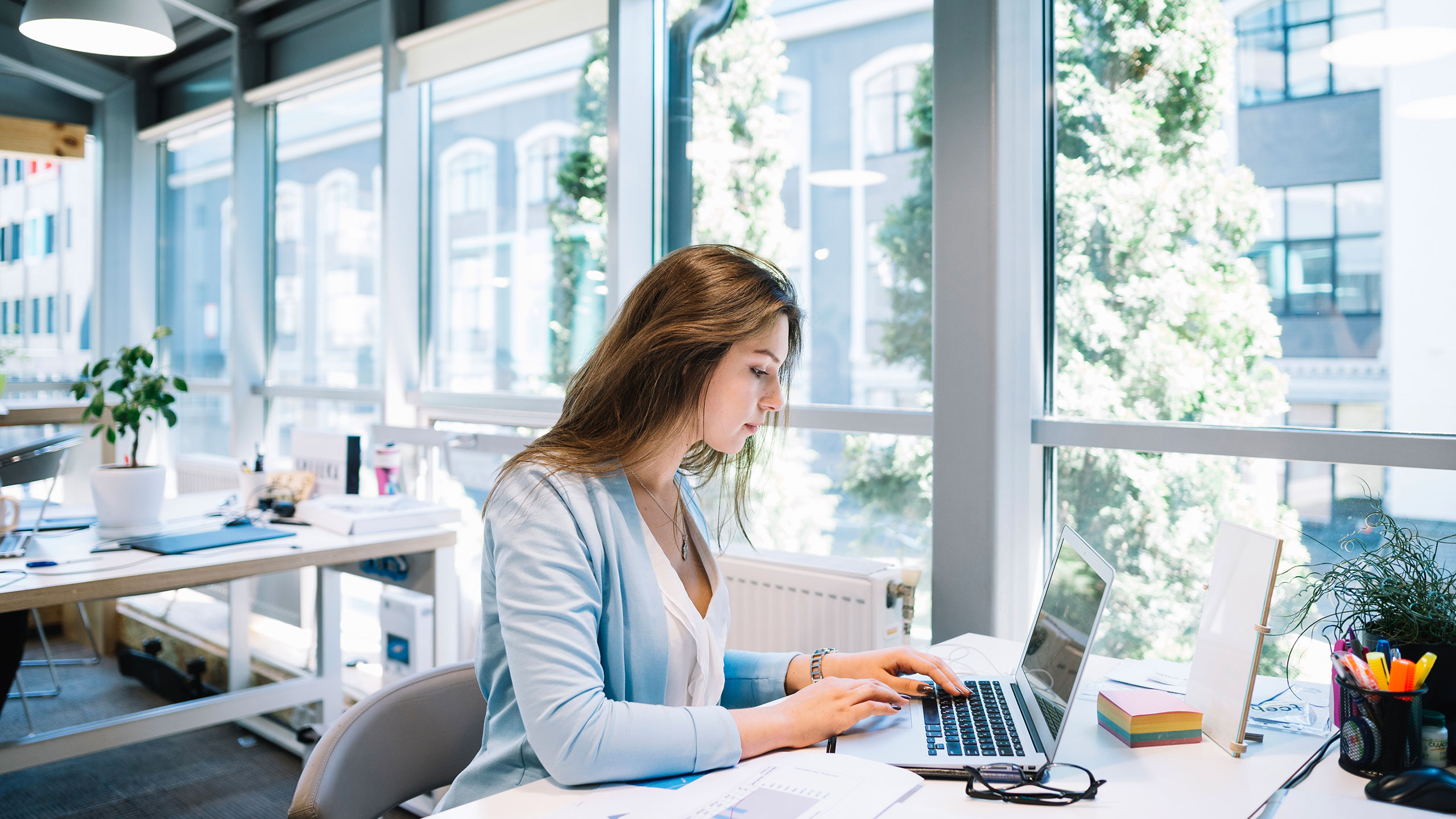 Supplying specialistspowered by know-how
Wind Power
Power-to-X
Infrastructure
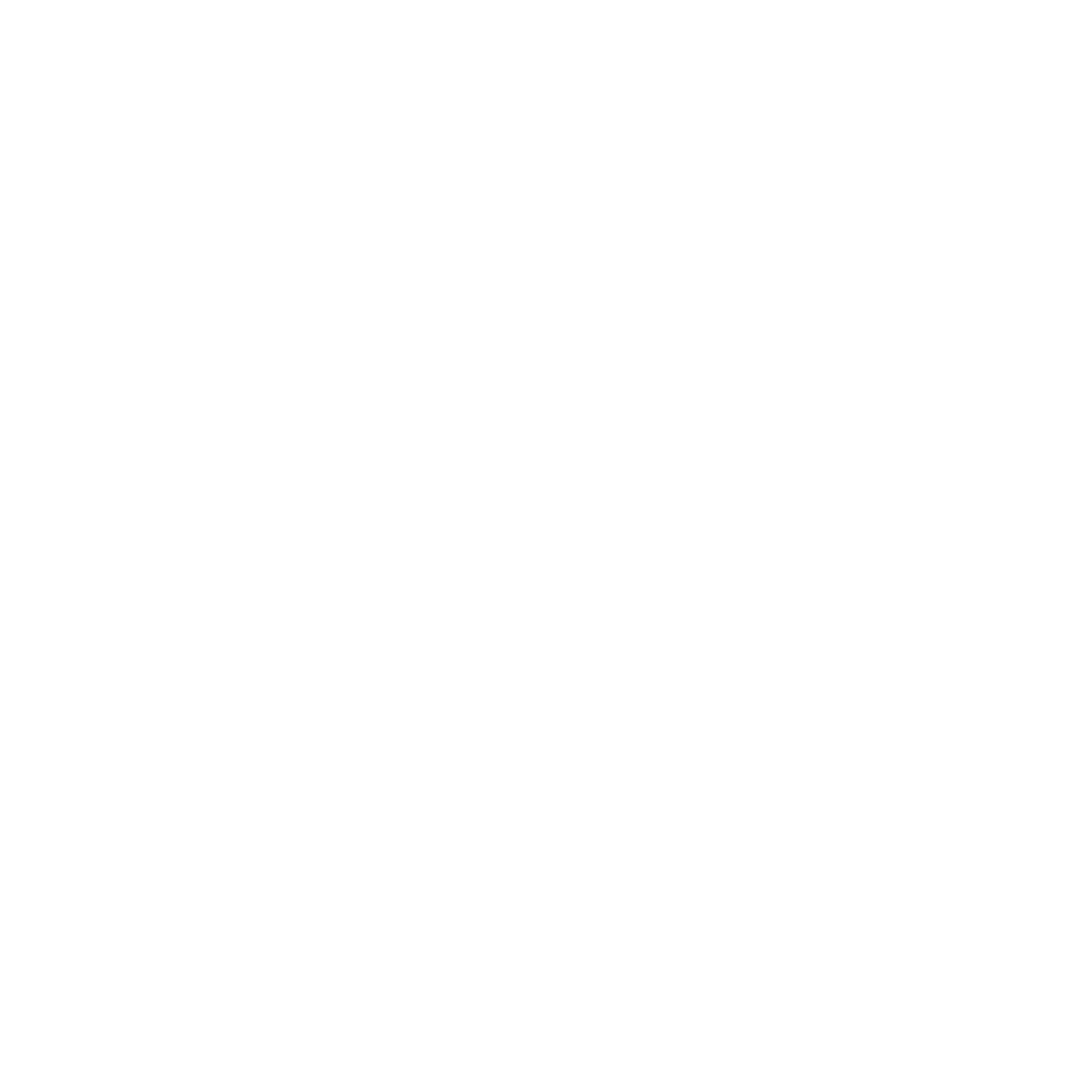 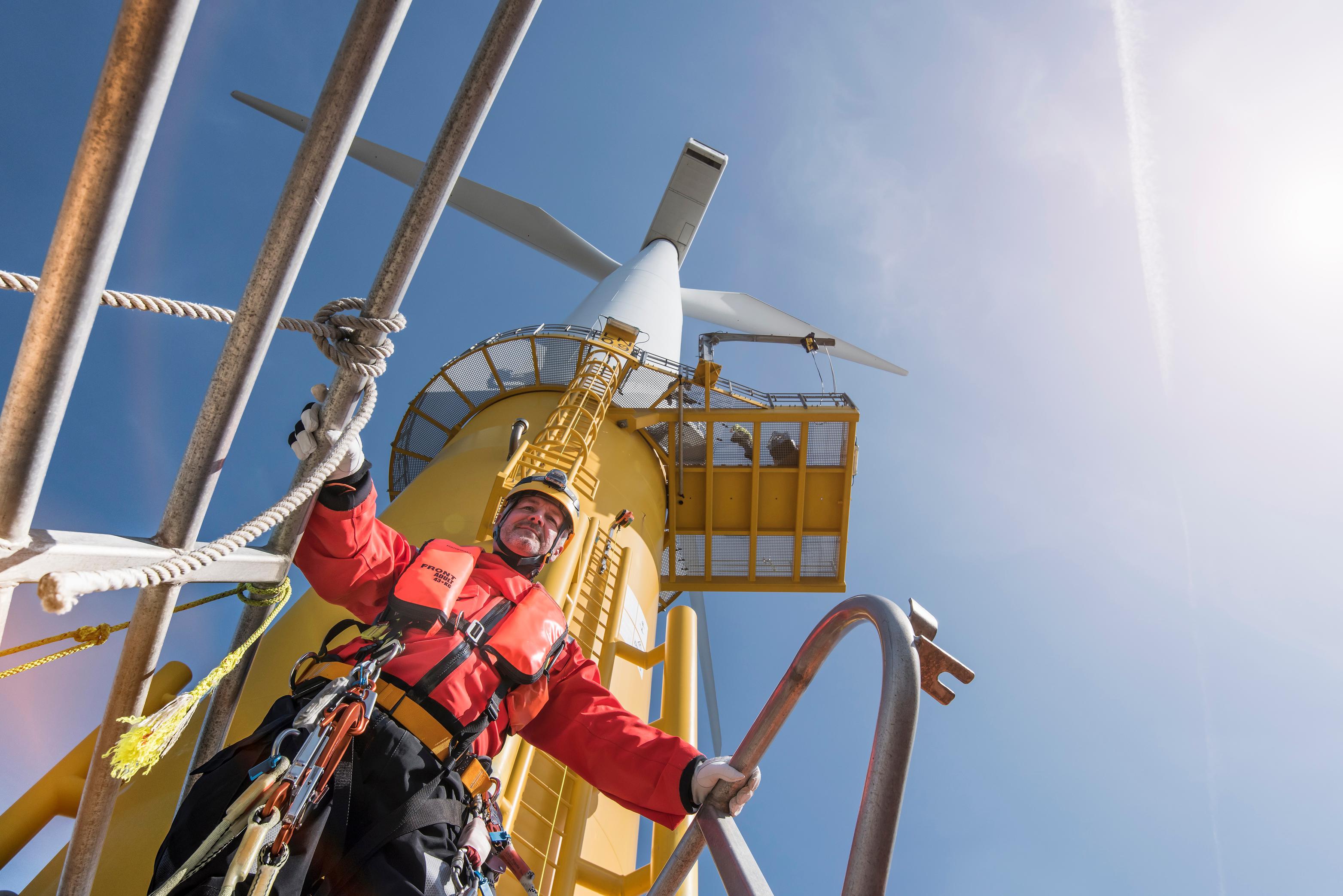 INTRODUCTION
About A-LEAF
A-LEAF is a consultancy firm that is specialized in supplying consultants and know-how for various industries, within Project and Quality Management.

We work exclusively with consultants that are specialized in working with On- & Offshore Wind, Infrastructure/Data Center and Renewable Energy projects.

ISO 9001, 14001 & 45001 Certified.
INTRODUCTION
Our Values
Transparency
Agile
Responsibility
Value creating
Integrity
Quality
When we take on a project, it’s because we know we can deliver the required quality.
Integrity by staying honest to our clients and our employees.
Creating value by meeting requirements from both employers and employees.
It takes a specialist to supply a specialist – our specialists are powered by industry know-how.
Transparency creates confidence - the foundation of every successful collaboration.
Our organization is very agile, ready to adjust at a moments notice.
INTRODUCTION
Locally Represented
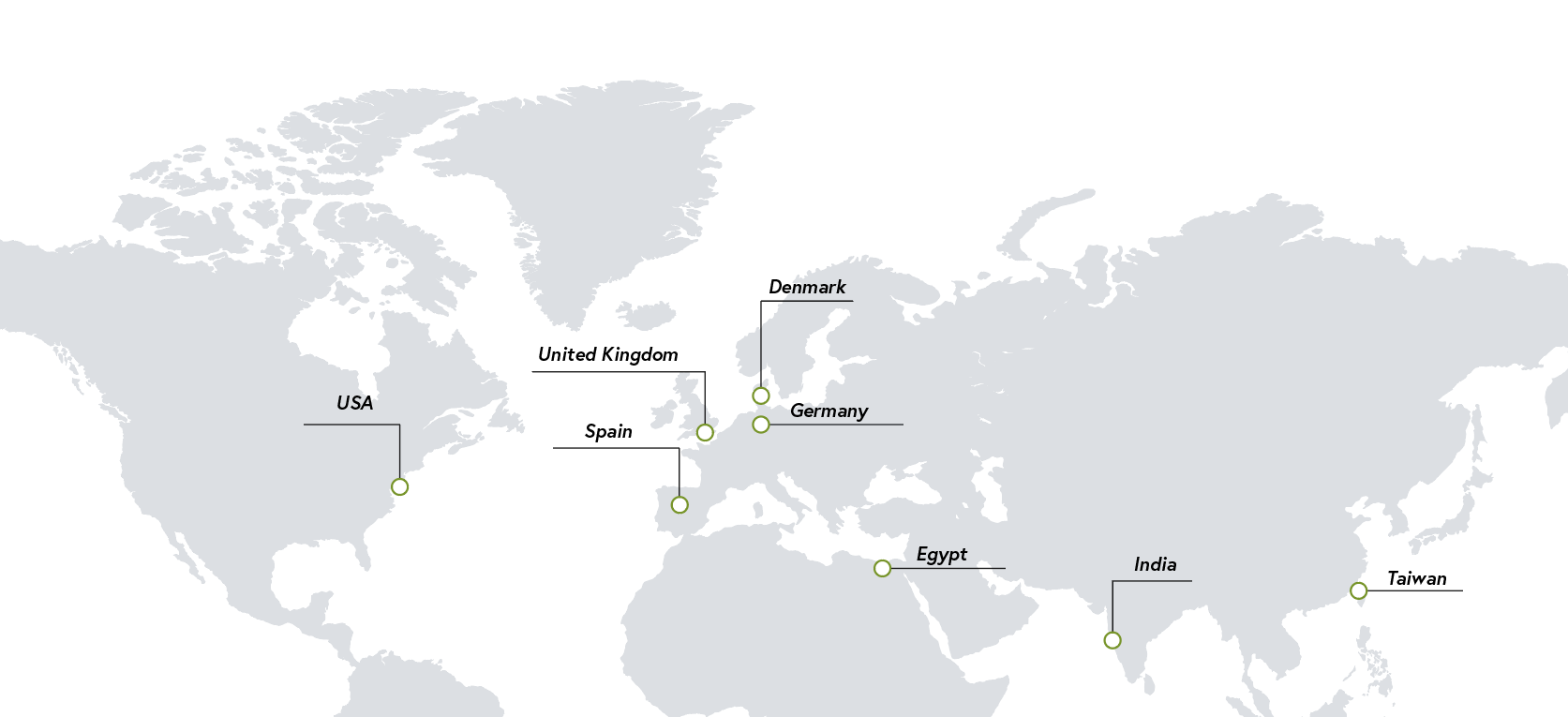 x3
SERVICE
Our Areas of Business
On- & Offshore Wind
Infrastructure / Data Center
Power-to-X
Solid track record for 
Infrastructure Solutions.
30 years of experience within Heavy Steel and the On- & Offshore Wind Industry.
Green energy initiatives, such as PtX, will be one of the areas we will focus on moving forward.
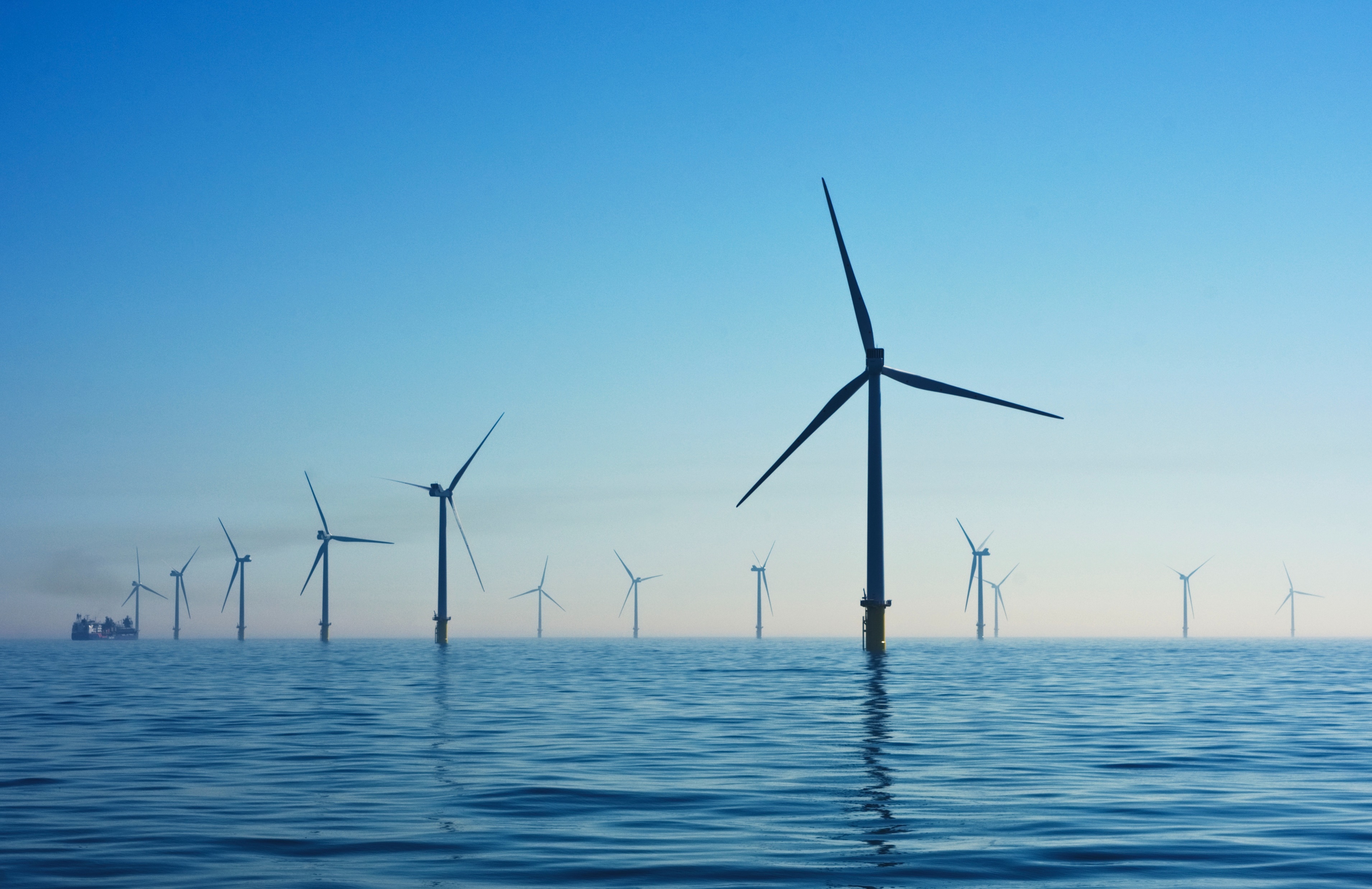 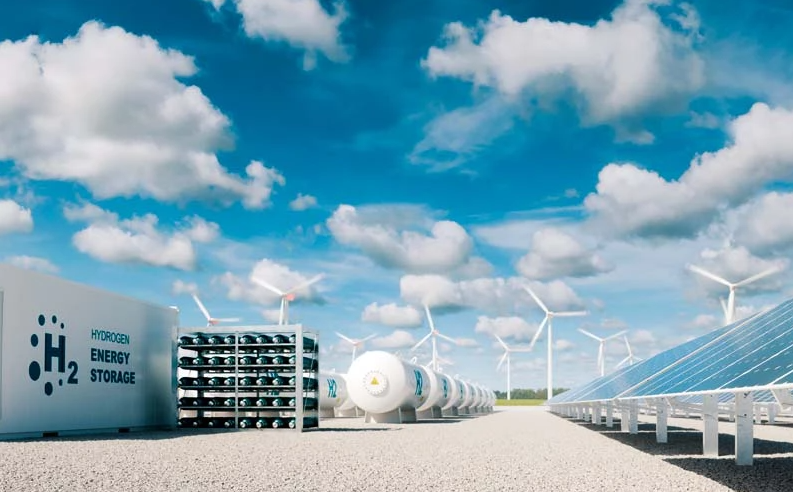 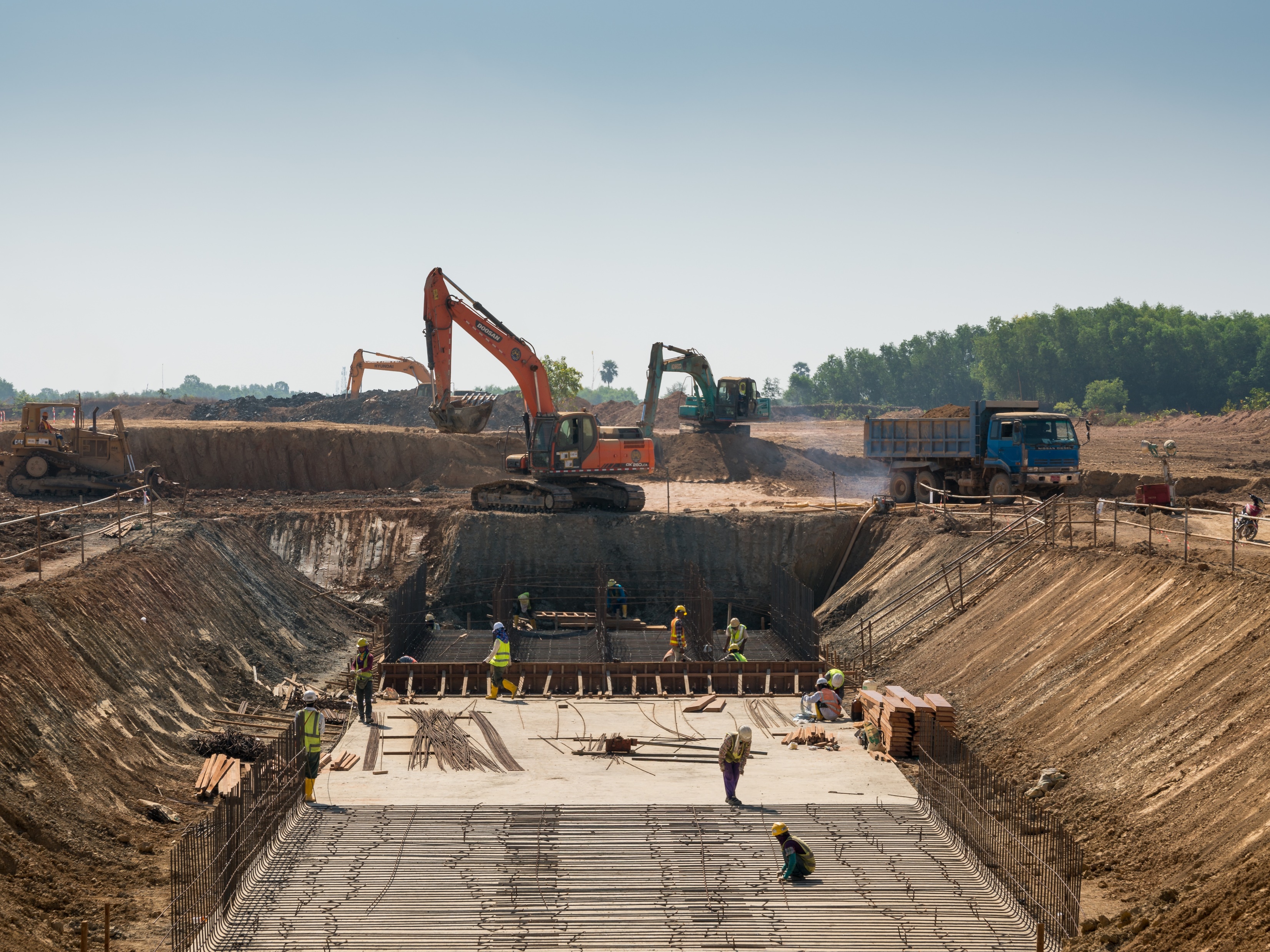 SERVICE
What We Do – QA, QC & HSE
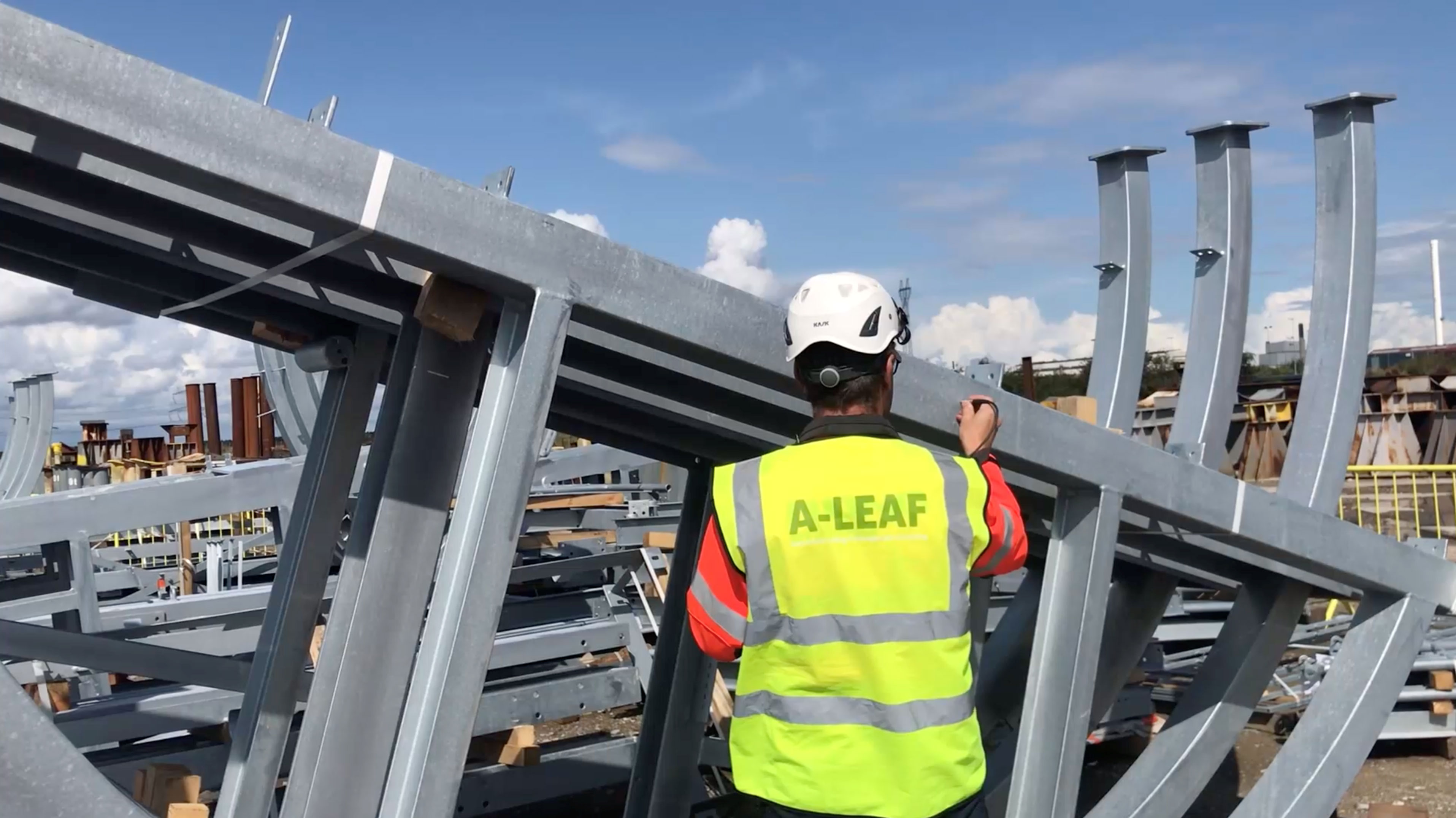 QA, QC & HSE
Quality Assurance

Quality Control

HSE Management & Inspection

Documentation

Supplier Audits

Capacity audits
SERVICE
What We Do – Management
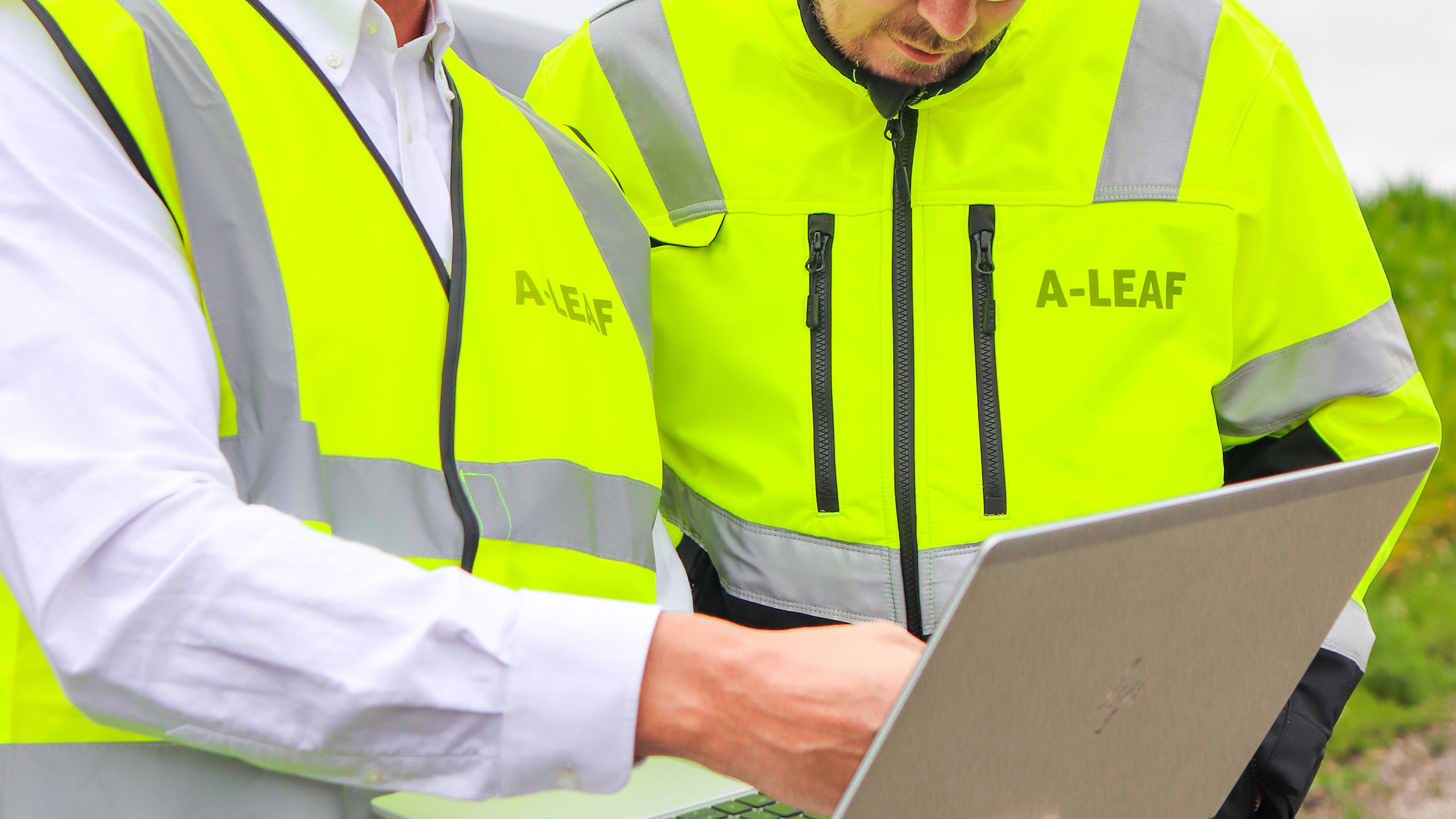 Management
Project Lead
Project Management

Fabrication Management

Contract Management
Sourcing Management

Site & Commissioning Management

Supply Chain Roadmap Management
SERVICE
What We Do – Specialist Services
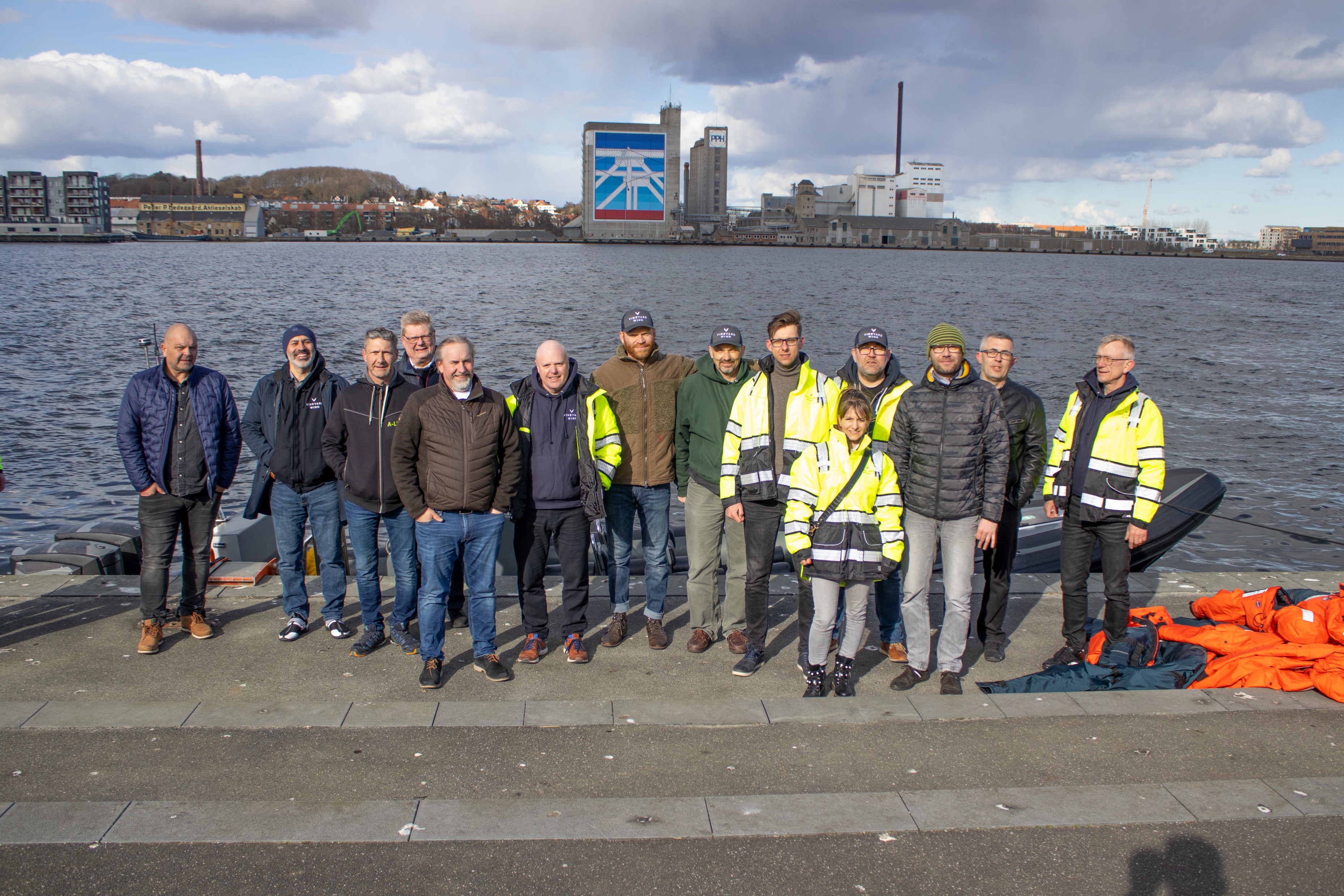 Specialist Services
Individual Specialist

Complete Project Organization.
SERVICE
Our Scope of Work
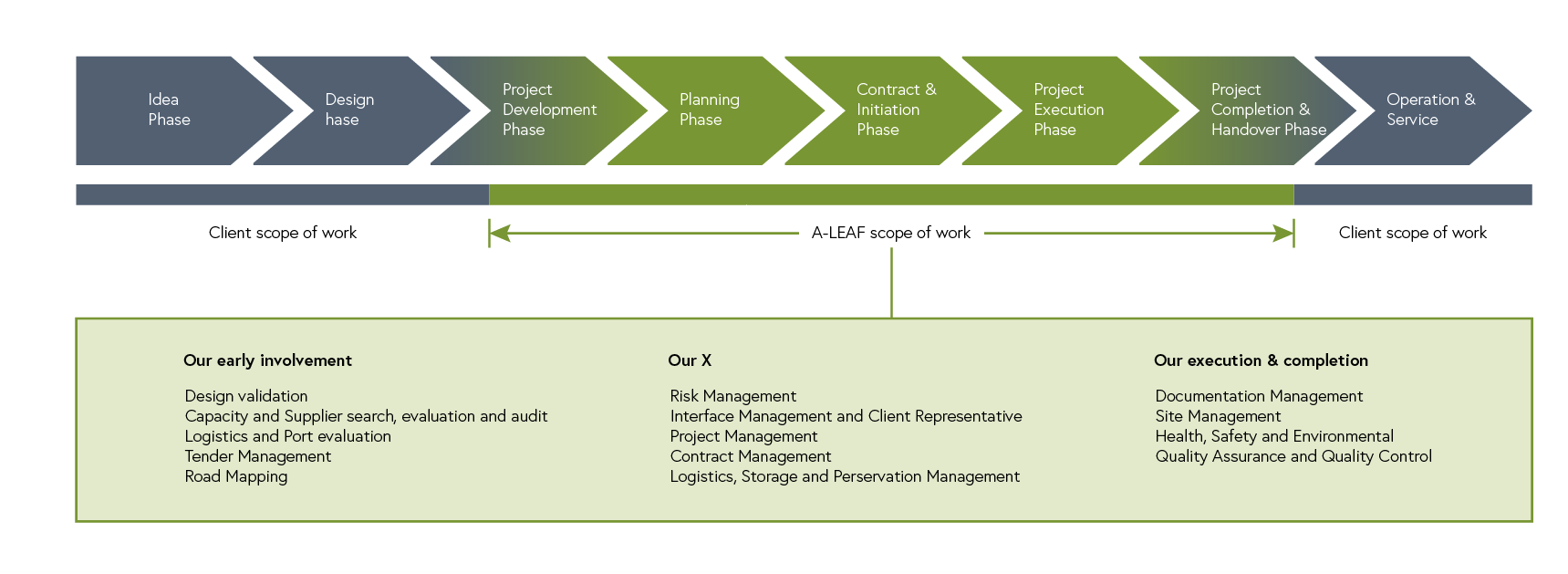 SERVICE
On- & Offshore Wind
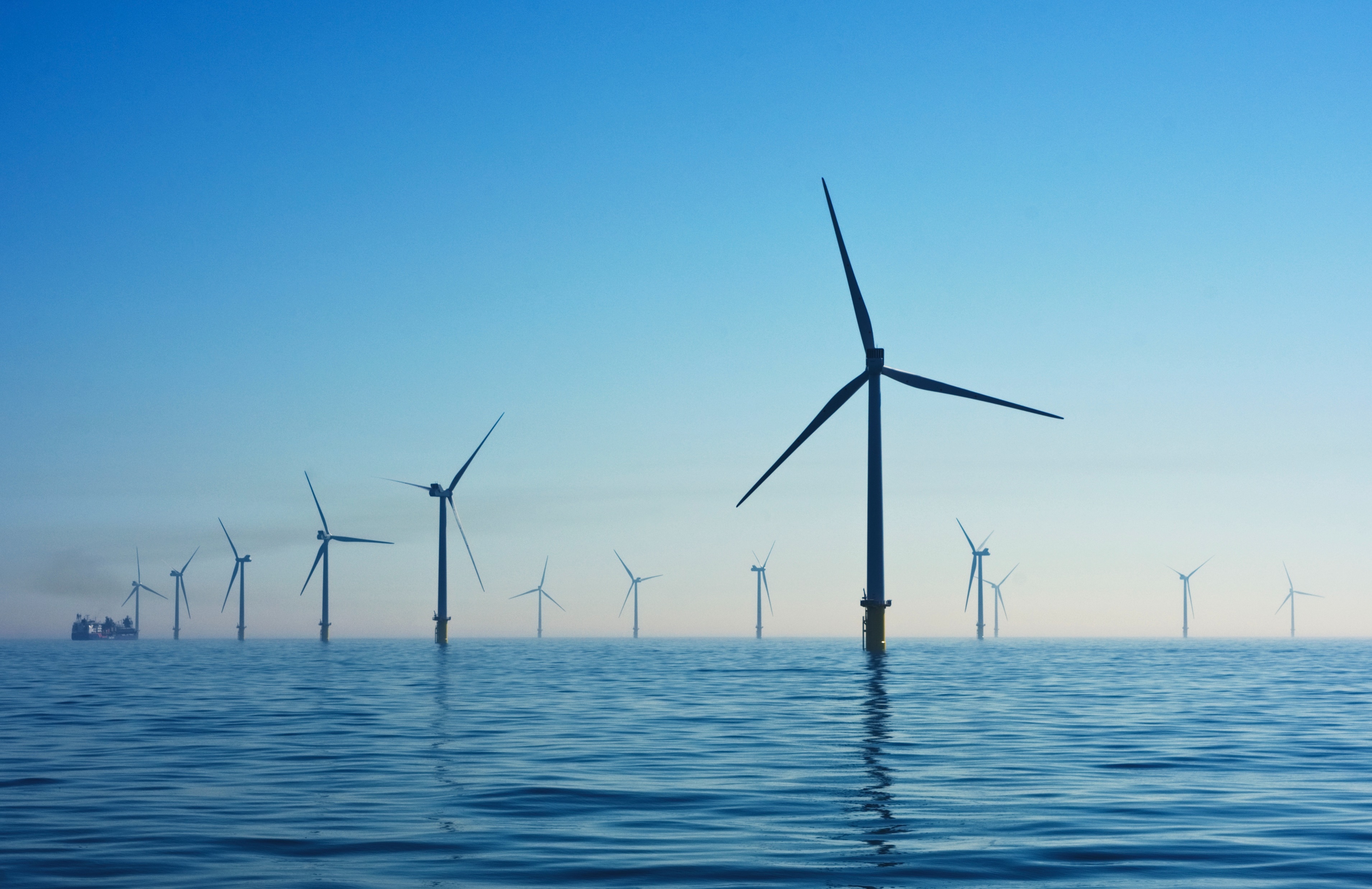 More than 30 years of solid experience within the Wind and Heavy Steel industry.
SERVICE
On- & Offshore Wind
Jackets,
TPs & MPs
WTG
OSS
SERVICE
Infrastructure & Data Center
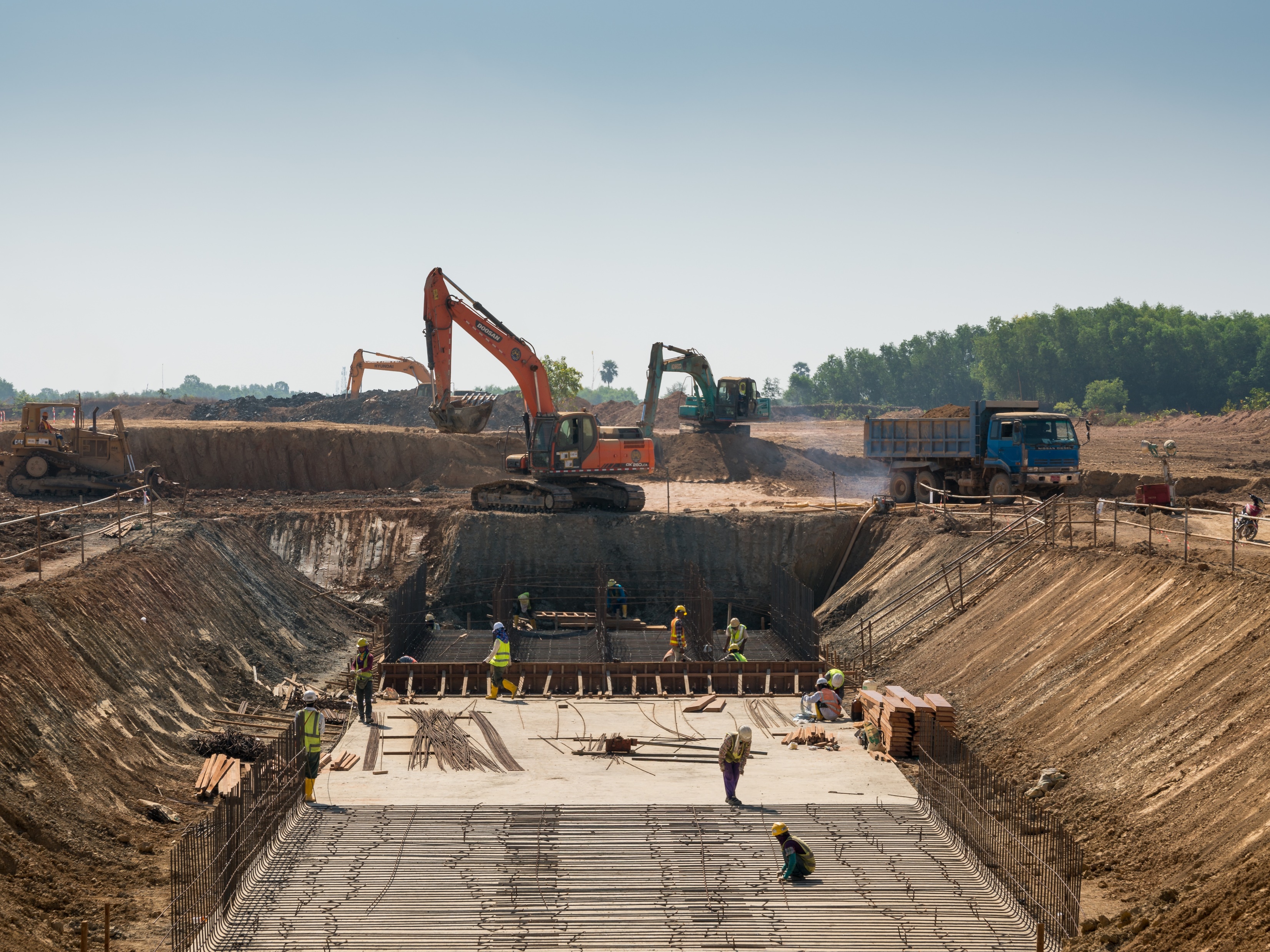 Providing full-scale management solutions
towards Infrastructure & Data Center projects.
SERVICE
Infrastructure & Data Center
Bridges
Data Centers
Gas Pipes
REFERENCES
What Our Clients Say
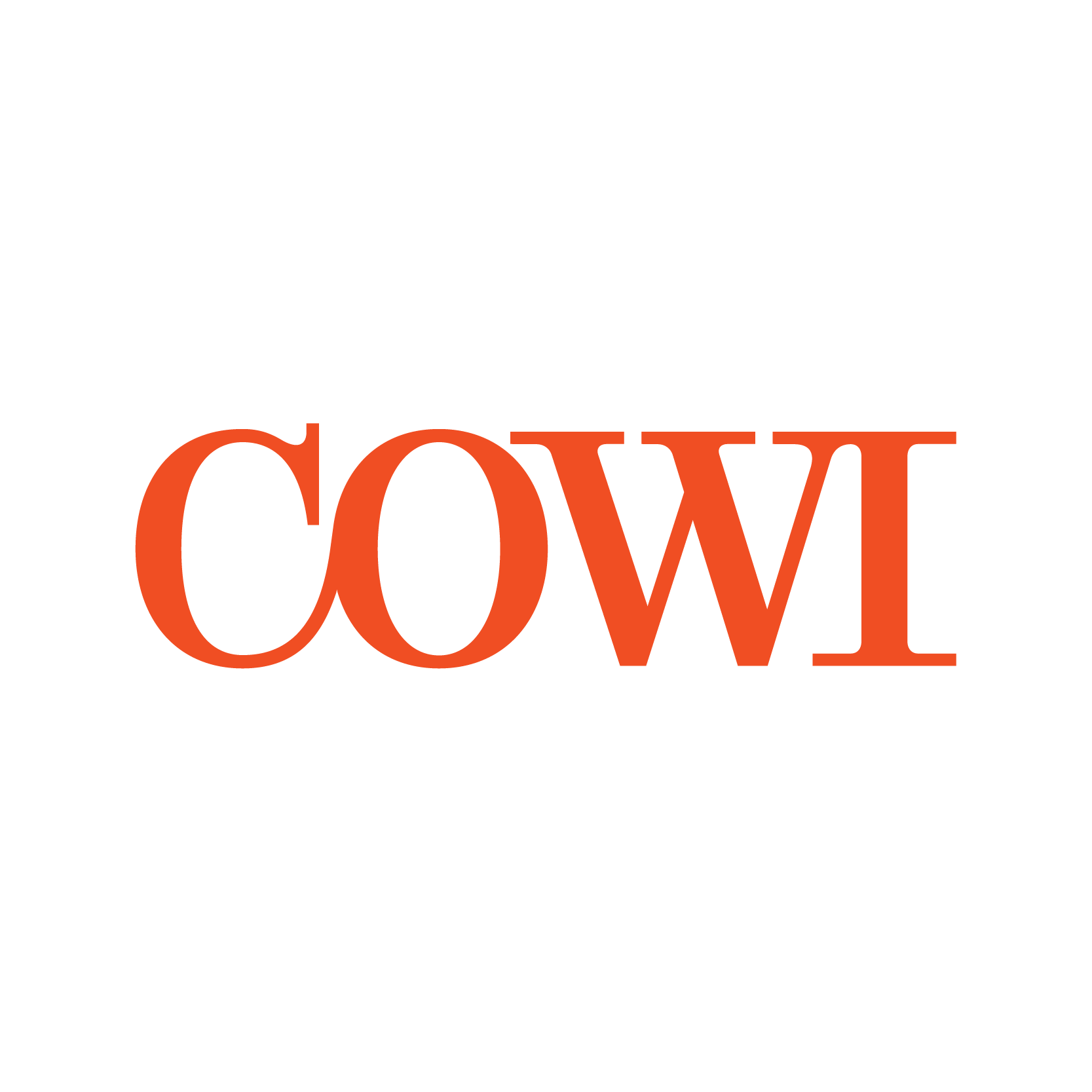 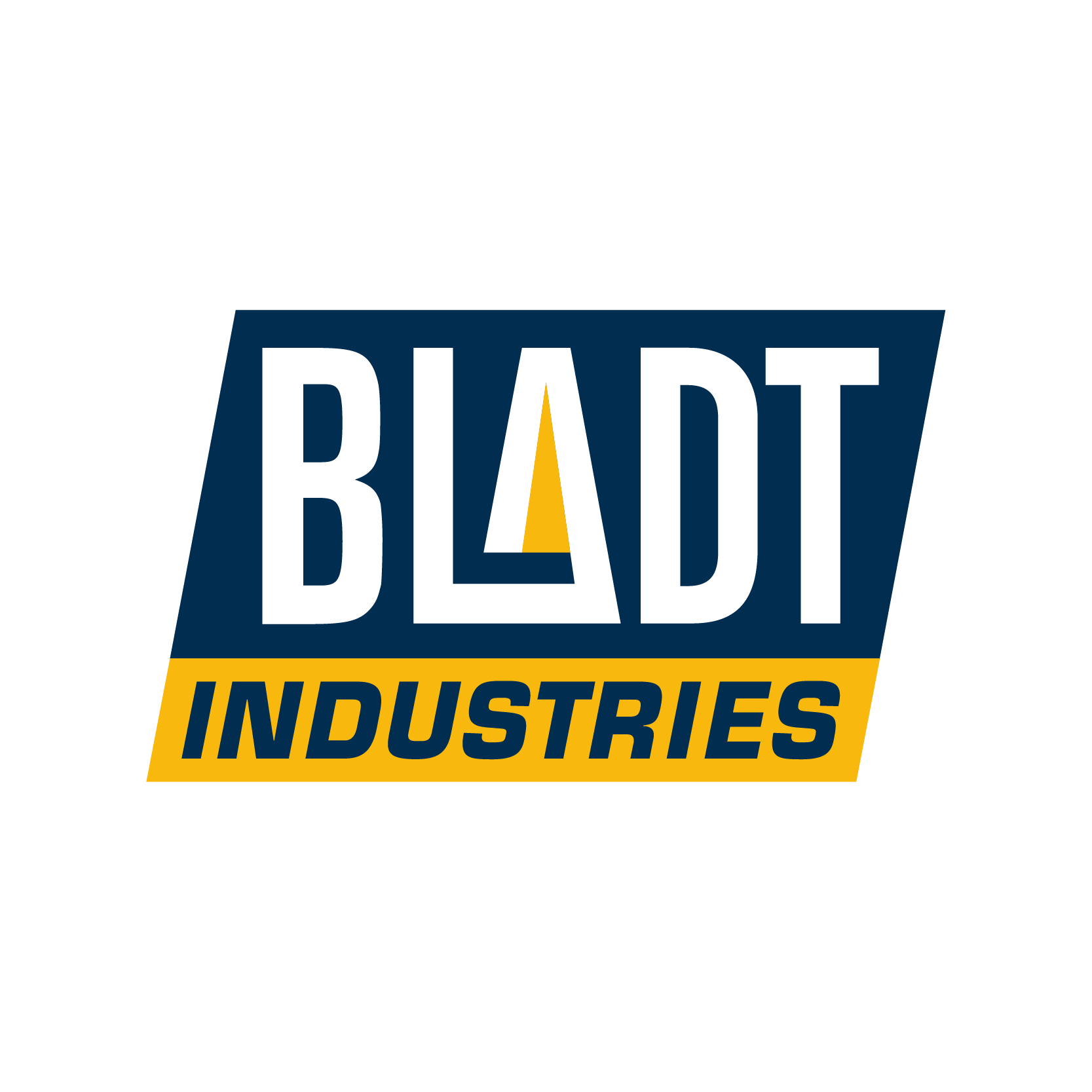 BLADT INDUSTRIES
COWI
“A-LEAF has a professional approach and possess highly capable expertise in QC of the final foundation production.”

Jan Rønberg,
Director Offshore Wind
”When I have a request on 
consultants, A-LEAF is always quick to provide us with several qualified candidates and they show a good understanding of what I need as a client.”

Jens Peter Andersen,
Product & Department Manager
REFERENCES
Reference List – Part 1
On- & Offshore Wind
Bladt Industries, Aalborg, Denmark - Senior Project Manager for Foundation Project.
SIF, Romania & Netherlands - Quality Assurance / Audit / 3-Party Inspection.
Bladt Industries, Aalborg, Denmark - Project Manager on production of TP’s for Hornsea & Hornsea Reef.
Hornsea 1, Ørsted, Denmark & UK - Senior Project & Electrical Manager, MP’s / TP’s.
Hornsea 1, Ørsted, Denmark & UK - Review on drawings and design and implementing QA/QC system in start up of new heavy steel facility for tower fabrication for onshore turbines.
Bladt Industries, Aalborg, Denmark - Quality Inspection on cables for Offshore Substation (OSS).
Hutchinson Engineering, UK and Denmark - Project Manager/ QA/QC Manager for tower fabrication for onshore turbines.
Hutchinson Engineering, Denmark and UK - Optimization of tower fabrication for onshore turbines in UK – higher/efficient and output.
Ørsted, Cuxhaven, Germany - Q-management on onshore production of 170 7MW Nacelles for Hornsea.
Bladt Industries, Finland - QA/QC inspection of TP for Beatrice project.
Bladt Industries, Lindø, Denmark - HSE Manager on Jacket foundation fabrication, Beatrice Project.
Bladt Industries, Latvia and Germany - QA/QC inspection of Jacket components for Beatrice Project.
Bladt Industries, Germany - QA/QC on Jacket legs, Beatrice project.
Ørsted, Lindø, Denmark - Senior QA, 8MW WTG, Borkhum Riffgrund 2 and Walney Extension 3.
REFERENCES
Reference List – Part 2
Swire Blue Ocean, Finland - QA Manager on Sea Fastening on Orca, app. 200t steel to be montaged on deck, Beatrice Project.
Bladt Industries, Lithuania, Latvia, Poland, Belgium and Germany - Senior Project Manager/Structural Designer/Design Eng./ for offshore jacket foundation, Beatrice project.
Vestas, Poland and Denmark - QA/QC on transportation equipment for WTG.
Bureau Veritas, Germany – 3rd party inspection TOC.

Infrastructure
MT-Hoejgaard / Skanska, Sweden & Spain - Hissingebron Bridge Project.
MT-Hoejgaard, Sweden - Senior Project Manager/ QA Manager on 200 t surfaces and steel constructions lift & swing steel Bridge of Södre Marieholm.
Grundfos, Denmark, China, and France - Project Manager on pumping systems.
COWI, Denmark - QA on foundation design, Formosa project.

Other
Ziton, UK – Port- & Site Management.
Ziton, UK – HSE Advisor offshore.
Ziton, Denmark - Port- & Site Management.
Cadeler, Denmark – Supervison/QA several mob/de-mob of Osprey and Orca.
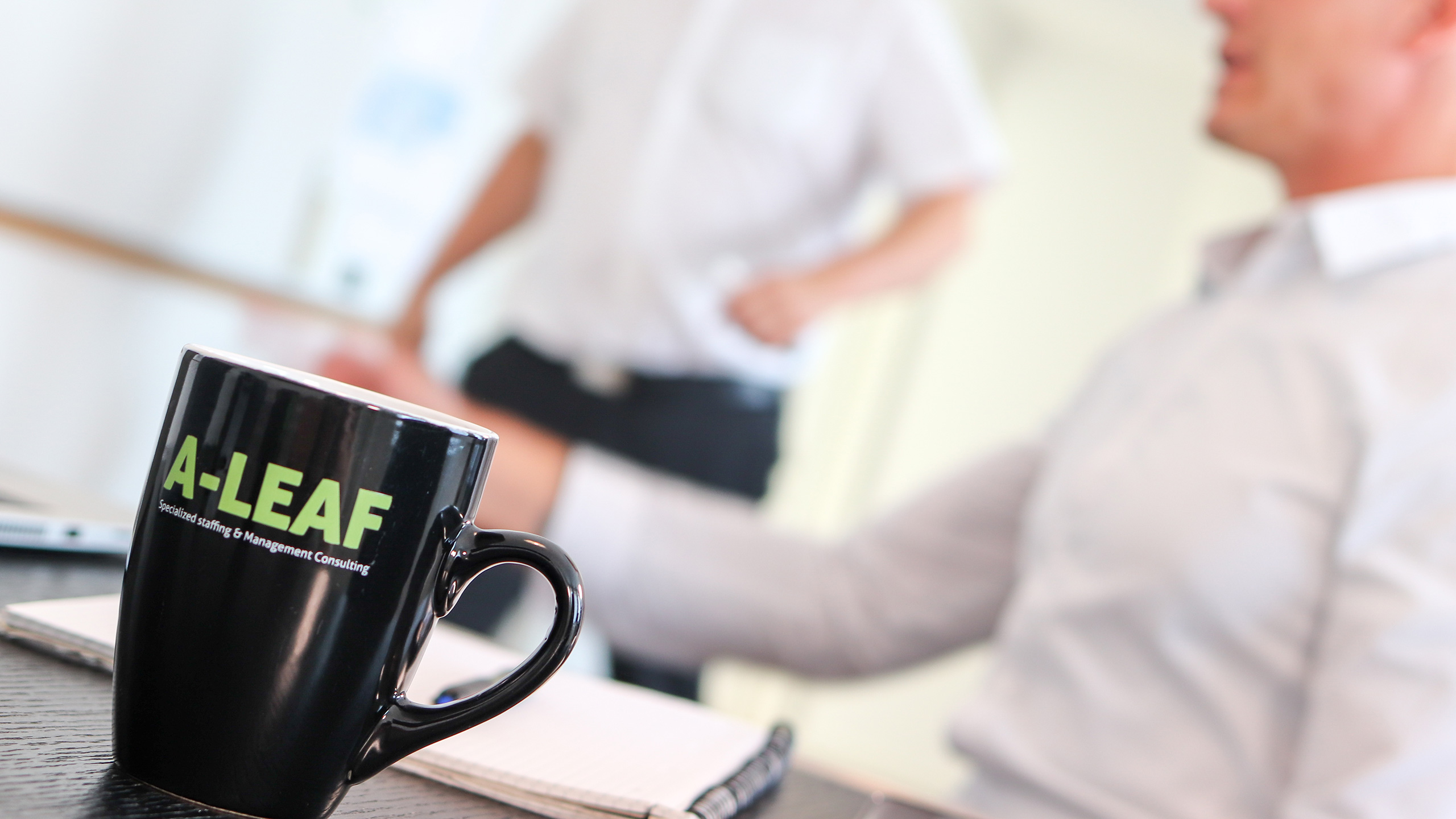 CONTACT
Get In Touch
A-LEAF contact info
Mail: info@a-leaf.com
Web: www.a-leaf.com
Østergade 9, 1
8370, Hadsten
Denmark